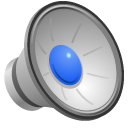 The Lost Colony
Roanoke
Where did it go????
ROANOKE
Walter Raleigh  established a colony of his own.
The  year was
1585
It was difficult , suffered  through a harsh winter colonists returned to England

John White, an artist made detailed pictures of what he saw.
ROANOKE
Didn’t give up his dream
In 1587
John White returned
This time, he sent 91 men, 17 women, and 9 children
Virginia Dare
First American born child of English parents-White’s Daughter
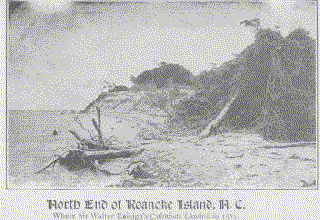 The north
 shore of
Roanoke Island, N. C.
Typical foods of the area.
(Actually, the Colonists got this stuff 
from their Native American neighbors.)
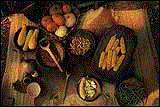 When he returned he found
entire colony had disappeared without
a trace. . .
Only one clue was found
the word
COROATOAN
Solving the puzzle
Historians have never stopped trying to find the answer to where the citizens of Roanoke went
2012 scientists used infrared light, x-ray spectroscopy along with other modern imaging machines
Discovered two small patches on a map drawn by John White
One patch might of covered what they think is another fort?
Puzzling Questions
Why would scientists be exited about this find?

Why do you think that patch might have been placed over the location of the fort?
Different view of
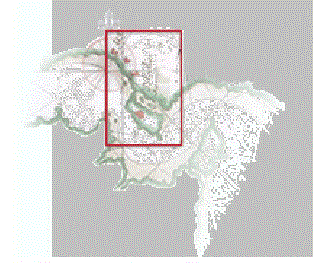 Jamestown
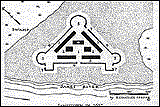 (Jamestown Fort)
Captain
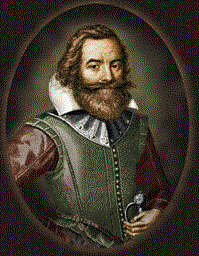 John Smith
(Handsome, ain’t he?)
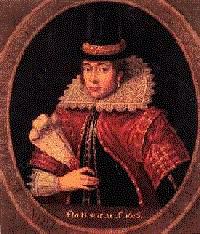 Pocahantas
Ain’t she . . .
CUTE!?
JAMESTOWN
King James I
tried colonizing again
joint-stock companies?
Virginia Company of Plymouth
&
Virginia Company of London
charter
James River
Named colony after the King
Jamestown
John Rolfe.
Grow Tobacco
$$$$$
Made lot’s of
Plantations
Indentured Servants
Choosing a Site
Virginia Co. chose site they considered:
Possible attacks by Powhatan
Possible attacks by Spanish
Far enough inland to be difficult for Spanish attack
Protected by a strong fort with several artillery weapons.
Choosing a Site
Water in harbor deep enough for ship to moor there
Important for possible trade with Great Britain & Europe
Good incase of colony evacuation
Early years Jamestown settlers could not survive without food from Powhatan.
House of Burgesses
Representative Government
Royal Colony
THE
END